2019 STFM Conference on
Practice & Quality Improvement
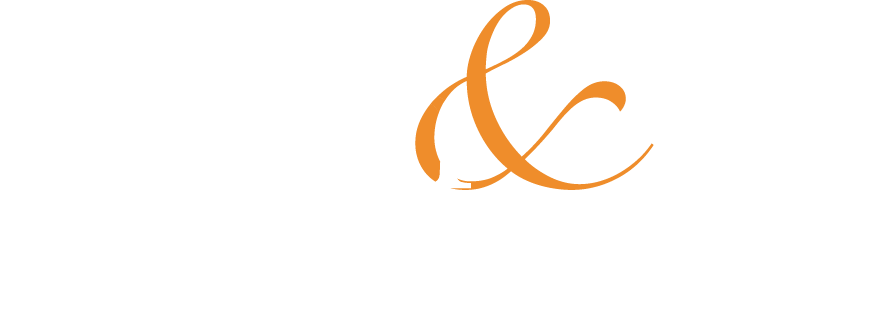 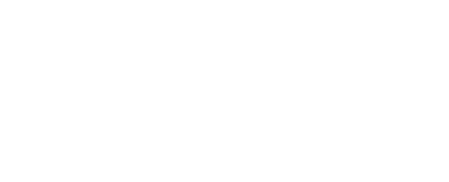 Setting
This session applies to anyone who cares for Medicare patients.
2
Payment Update 
Top Ten Questions for 2019 
Amy Mullins, MD, CPE, FAAFP
3
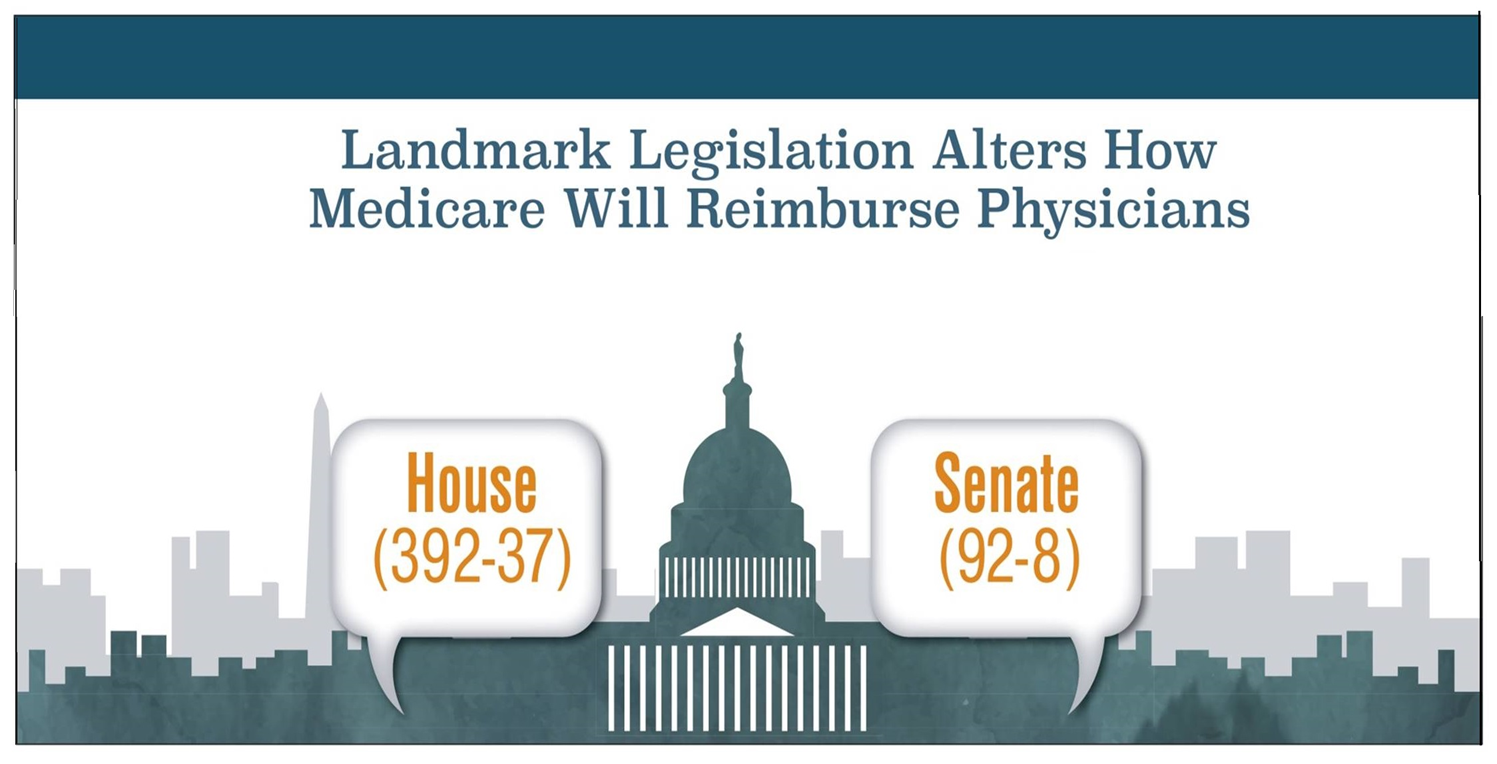 Question #1: What is QPP and will it go away?
4
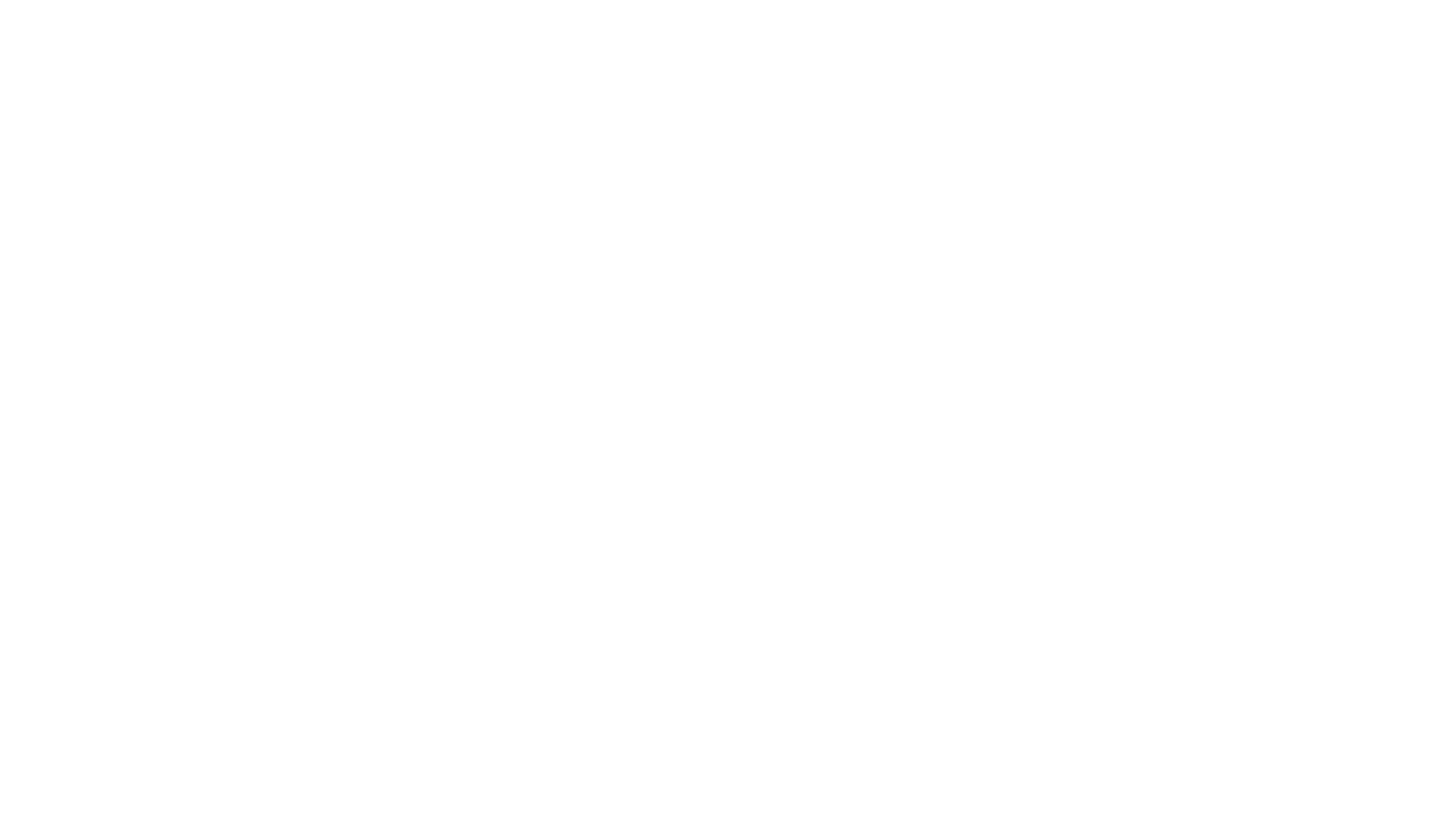 MACRA vs. Quality Payment Program (QPP)
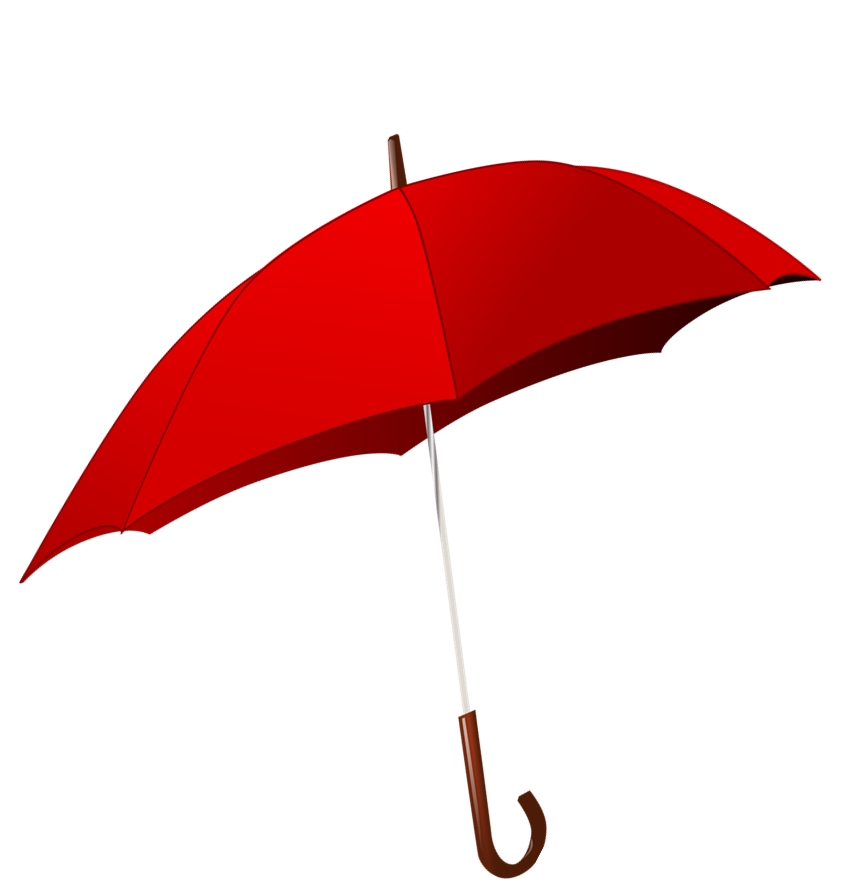 Merit Based Incentive Payment System (MIPS)

Advanced Alternative Payment Models (AAPMs)
5
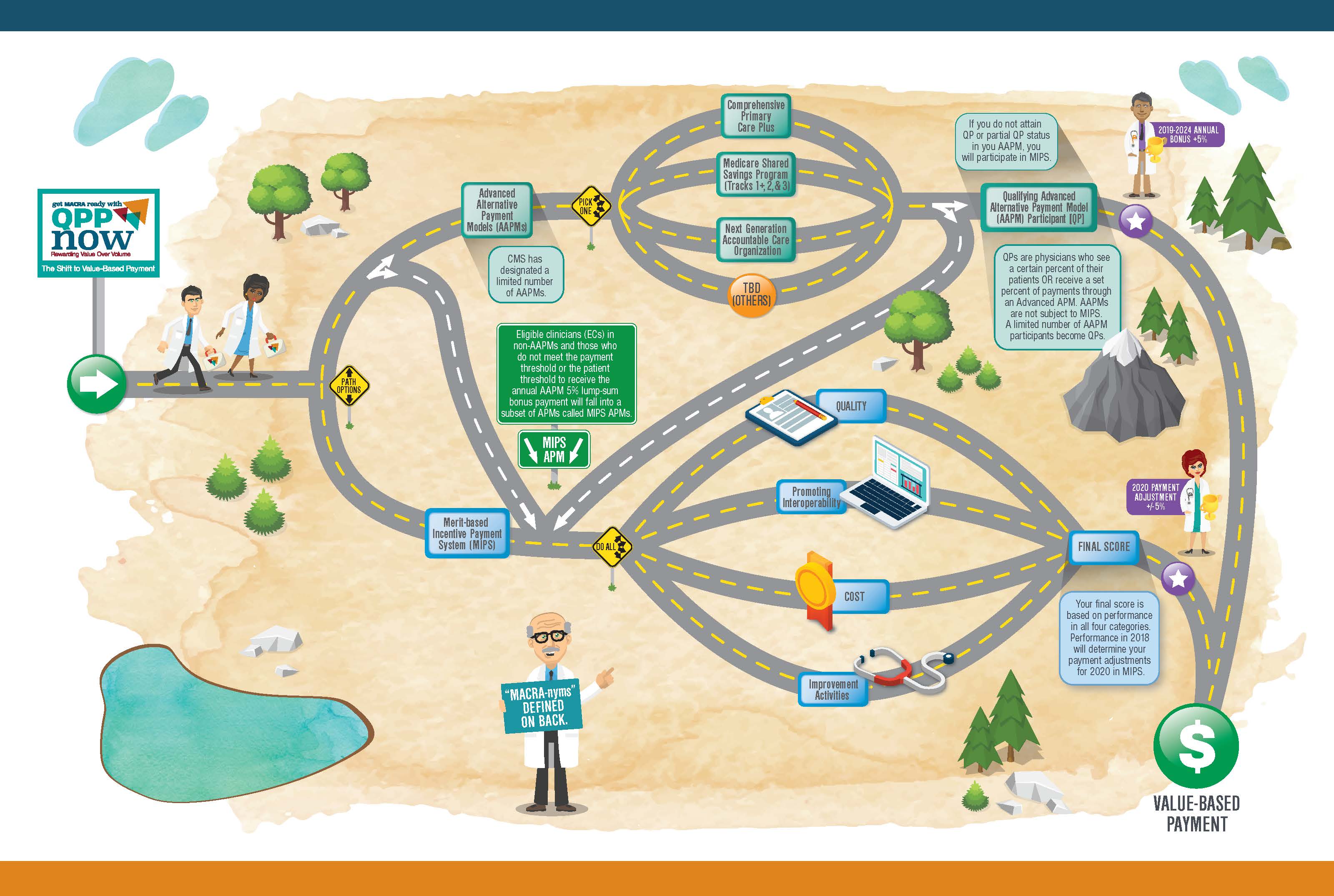 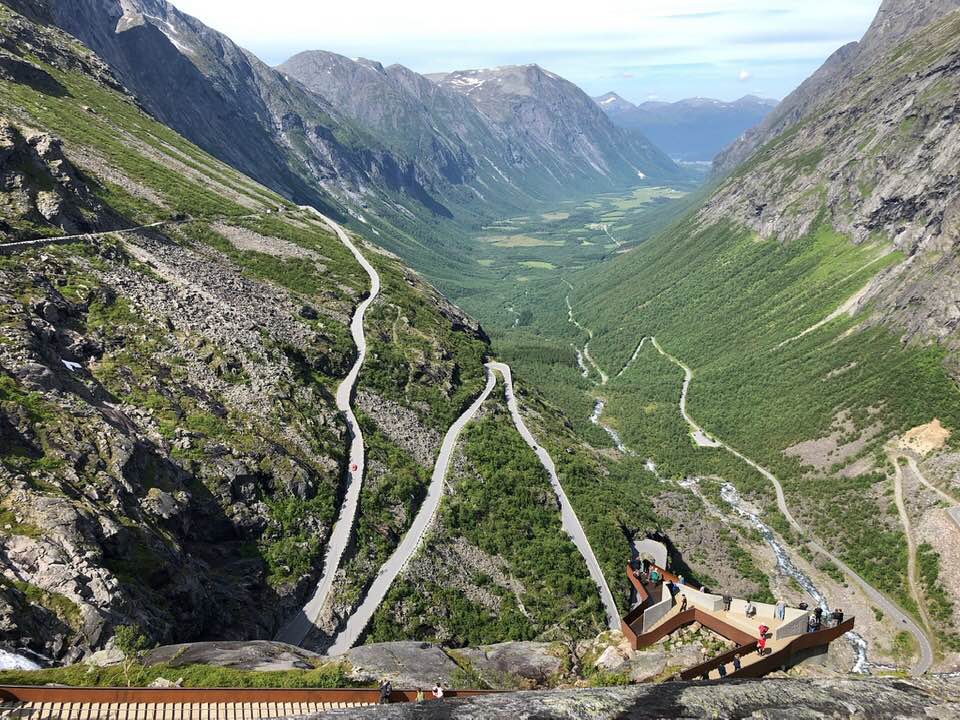 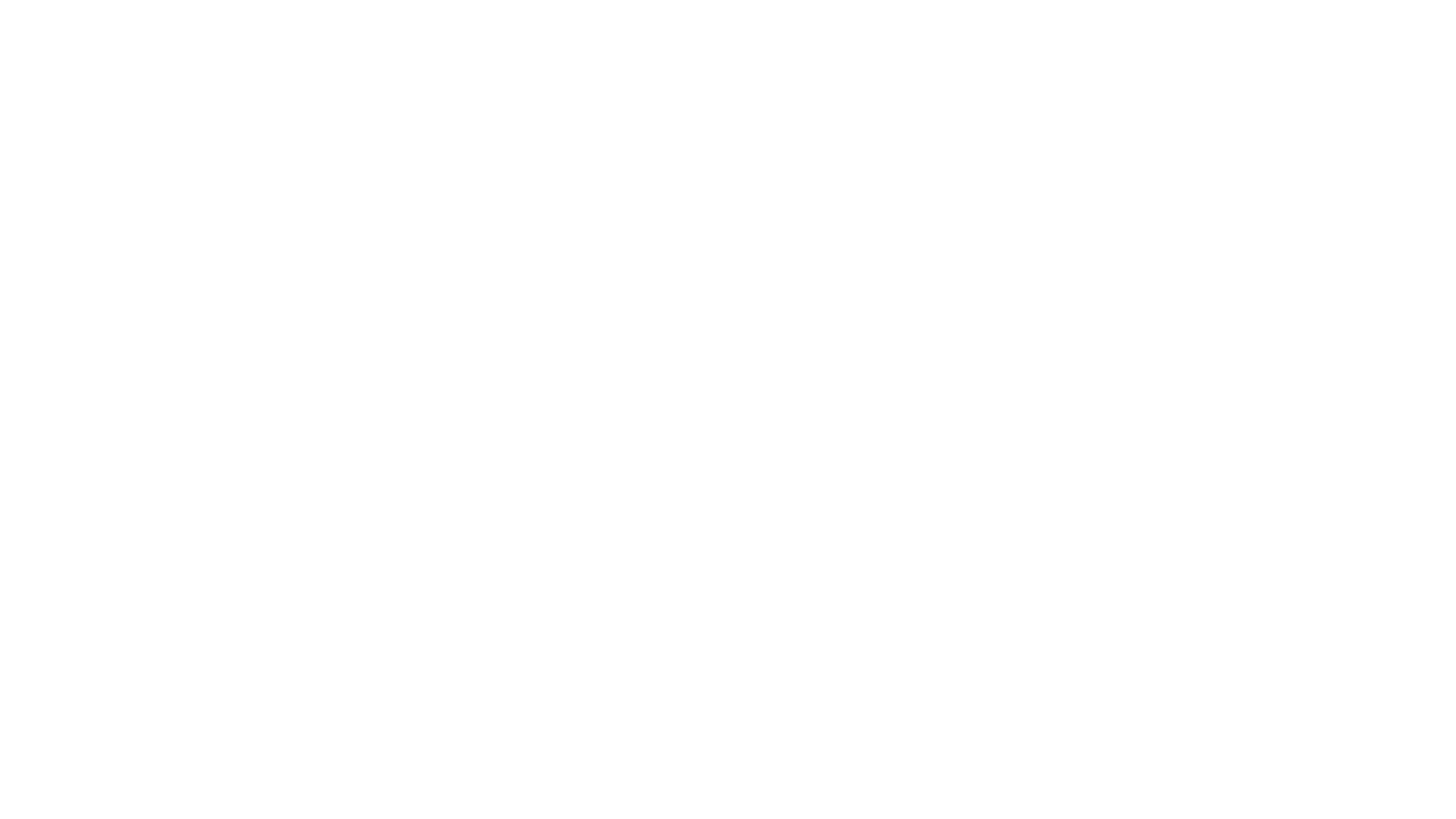 No!
APMs must meet certain criteria to be AAPMs and gain exemption from MIPS
Base payment on quality measures comparable to those in MIPS
Use CEHRT
Bear more than nominal financial risk, or
Be a medical home model expanded under CMMI
Question #2: Are all APMs AAPMs?
5
Primary Care AAPMs
Shared Savings Program (Tracks 1+, 2, &3)
May finish current MSSP track contract
Program changed to “Pathways to Success” July 2019
Next Generation ACO
Comprehensive Primary Care Plus (CPC+)
Primary Care First
5
Question #3: How are the weights of the MIPS categories changing?
5
Quality
2018: 50% 
2019: 45%
2020: 45%
Cost will increase until equally weighted with quality at 30% in 2022

Cost and quality percentages were proposed to change in 2020, but they will remain the same

Improvement Activities (15%) and Promoting Interoperability (25%) remain the same
Cost
2020: 15%
2019: 15%
2018: 10%
Question #4: How is the performance threshold changing?
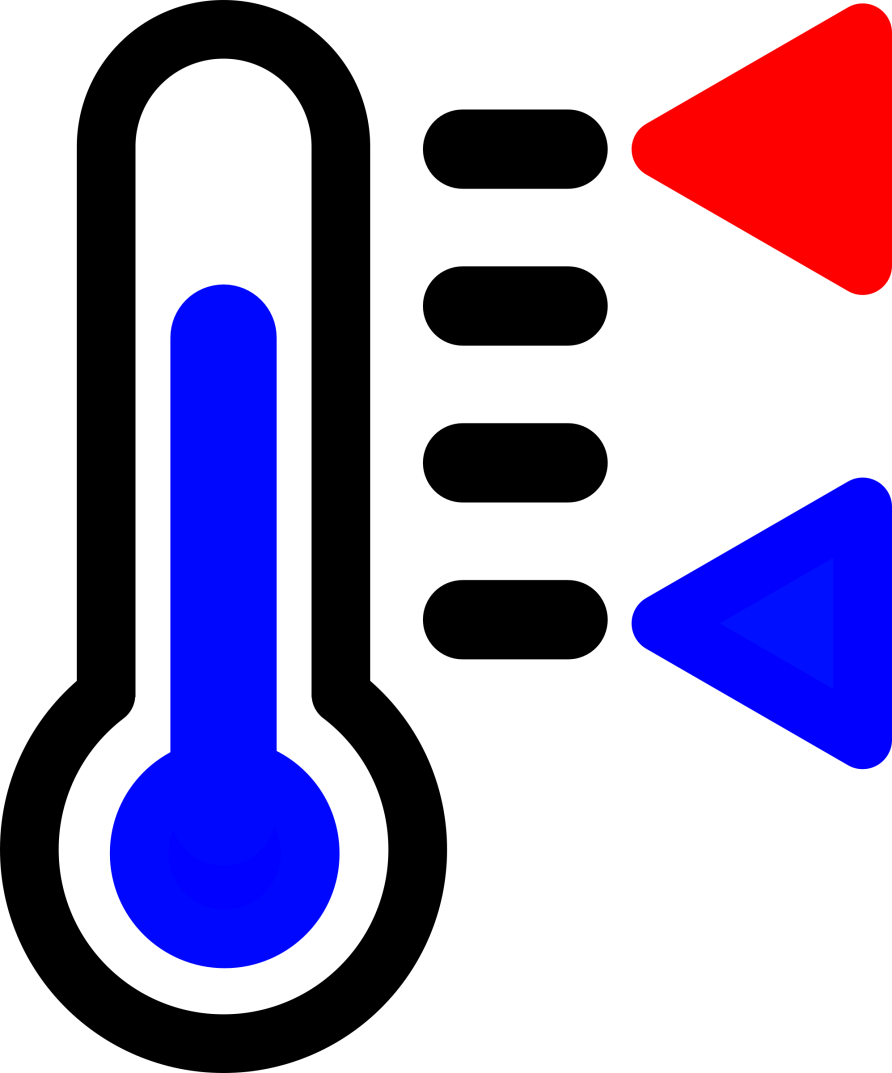 Exceptional Performance 2020: 80
Exceptional Performance 2019: 75


Performance Threshold 2020: 45
Performance Threshold 2019: 30
Performance Threshold 2018: 15
Performance Threshold 2017: 3
Forecast: 2021 Threshold 60, EP 85; 2022 Mean or Median of previous year scores
Question #5: Why is my payment adjustment so small in 2019?
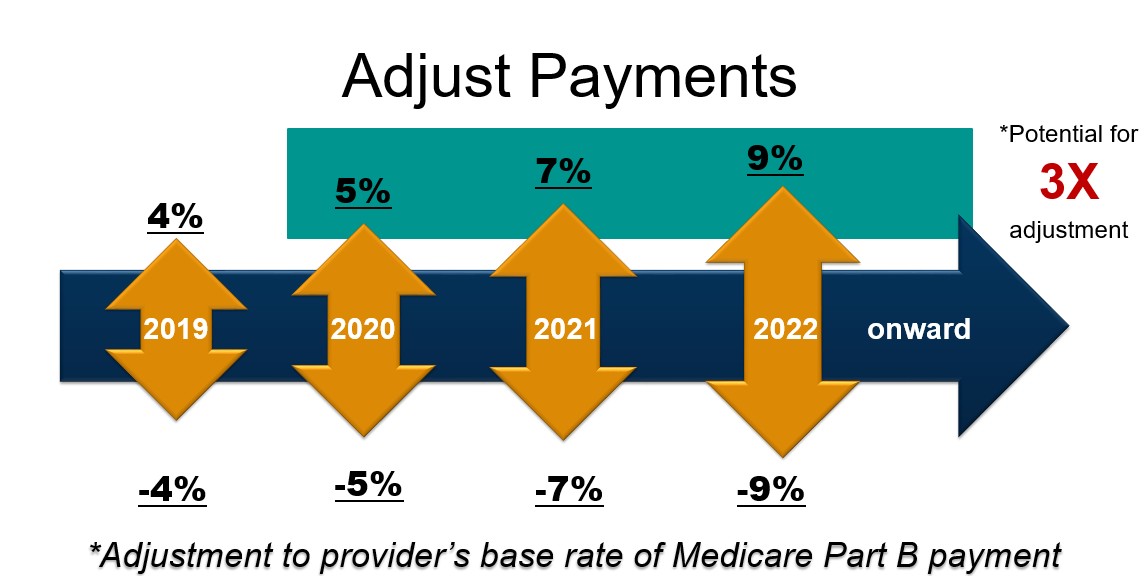 Question #6: I am an employed physician or resident, does this apply to me?
MIPS Exemptions
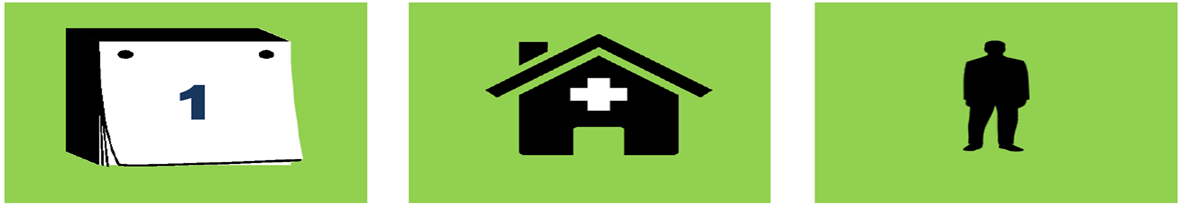 First year of Medicare participation
AAPM Participant eligible for bonus
Below the Low Volume Threshold
Cares for less than 200 Medicare Part B beneficiaries, or
Received $90K or less in Medicare Part B payments, or
Provide less than or equal to 200 covered professional services
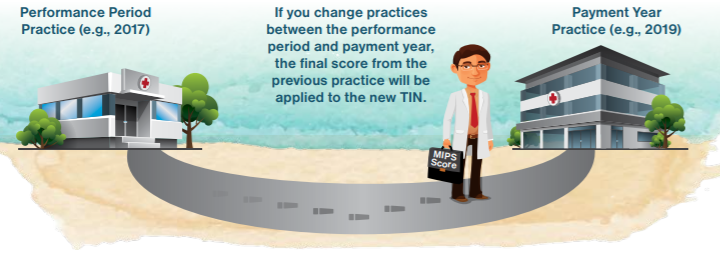 MIPS scores follow you
MIPS scores are publicly available
Consider a practices’ MIPS score as you evaluate employment contracts
*More information in the FPM Employed Physician Supplement
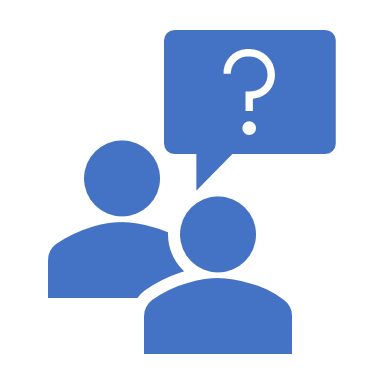 Question #7: What is CMS Primary Cares?
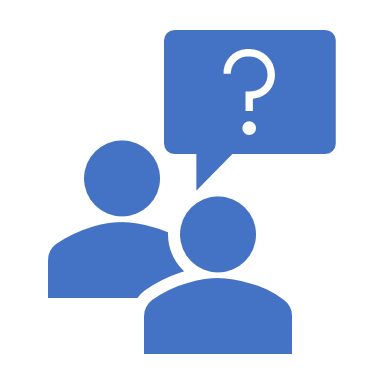 CMS Primary Cares
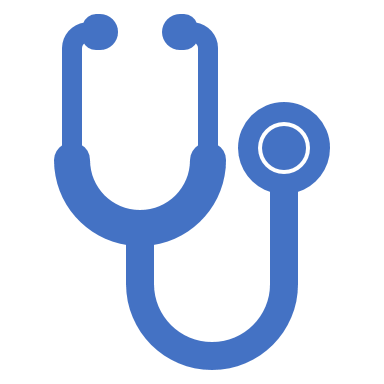 Primary Care First (PCF)
A progression from CPC+
Includes a model for high need, seriously ill beneficiaries who lack PCP/coordinated care
Will start in 2021
Direct Contracting
Built off Next Generation ACO
Not designed for small practices
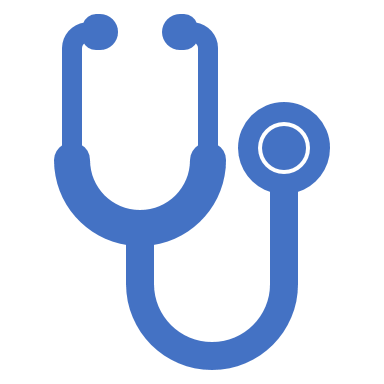 Primary Care First Regions
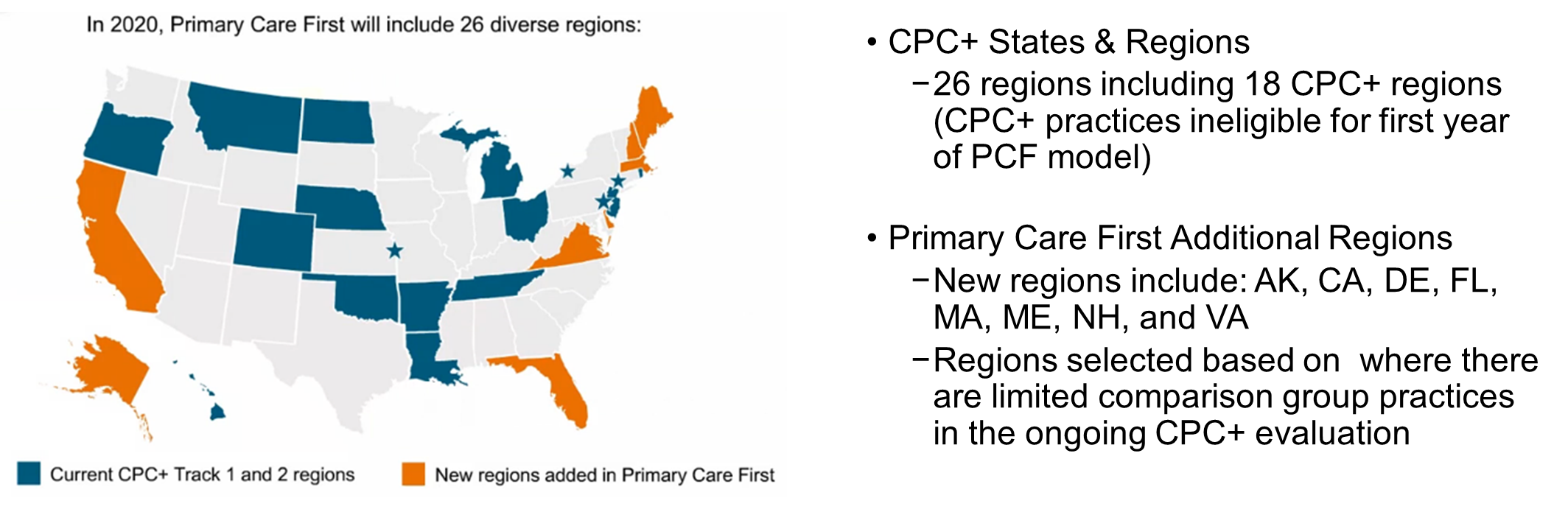 Questions #8/9: What is happening with E&M codes?
Brief Coding Update
Unknowns
Question #10: What resources are available?
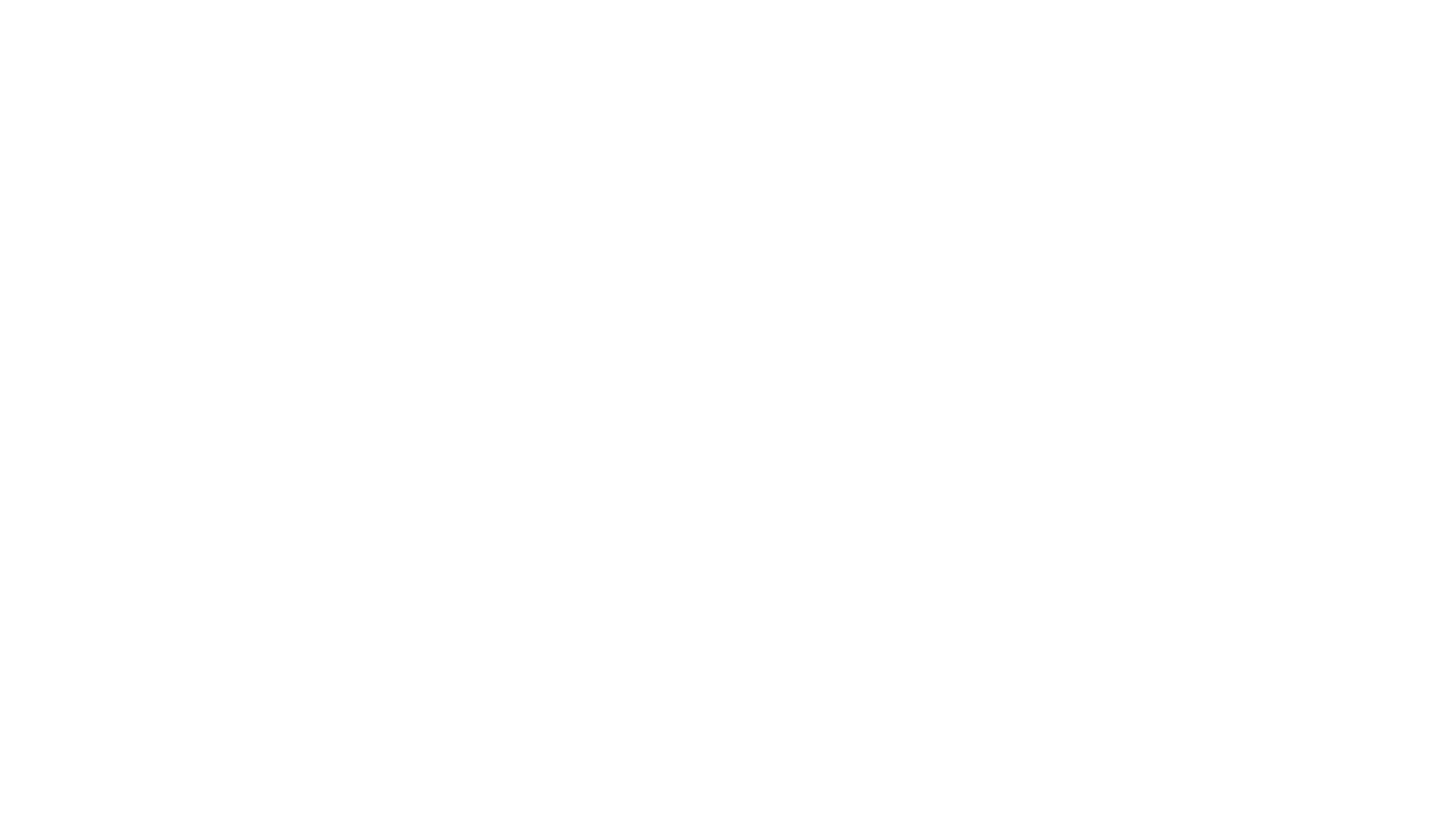 Check Your Status
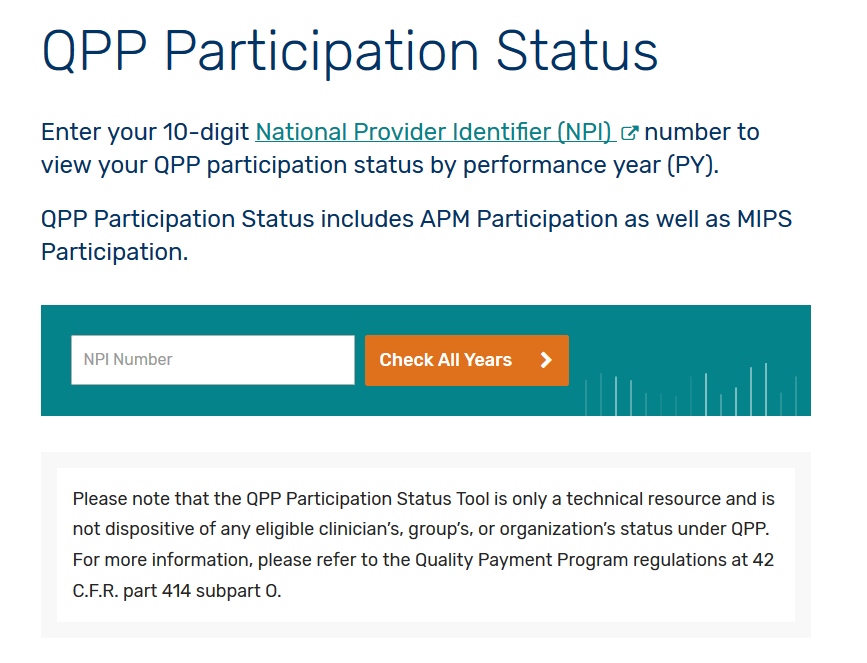 The Centers for Medicare and Medicaid Services (CMS) has published a CMS Look-Up Tool for clinicians to verify their MIPS-eligibility status by entering their National Provider Identifier (NPI) number

qpp.cms.gov
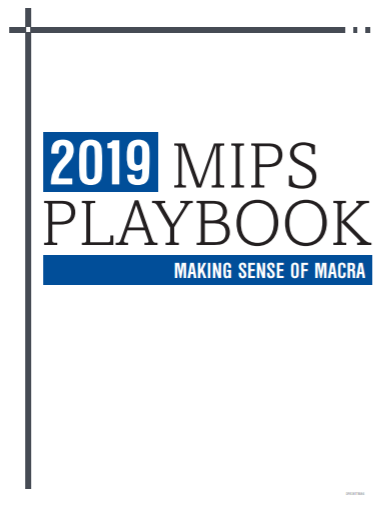 Guide to help
Understand MIPS reporting requirements
Provides checklists and actionable steps
Prepare for successful performance in the QPP

Free for AAFP Members!!

Available at www.aafp.org/MACRAReady
Evaluate
Please evaluate this presentation using the conference mobile app! Simply click on the "clipboard" icon       on the presentation page.
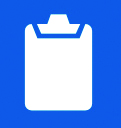 10
Thank you